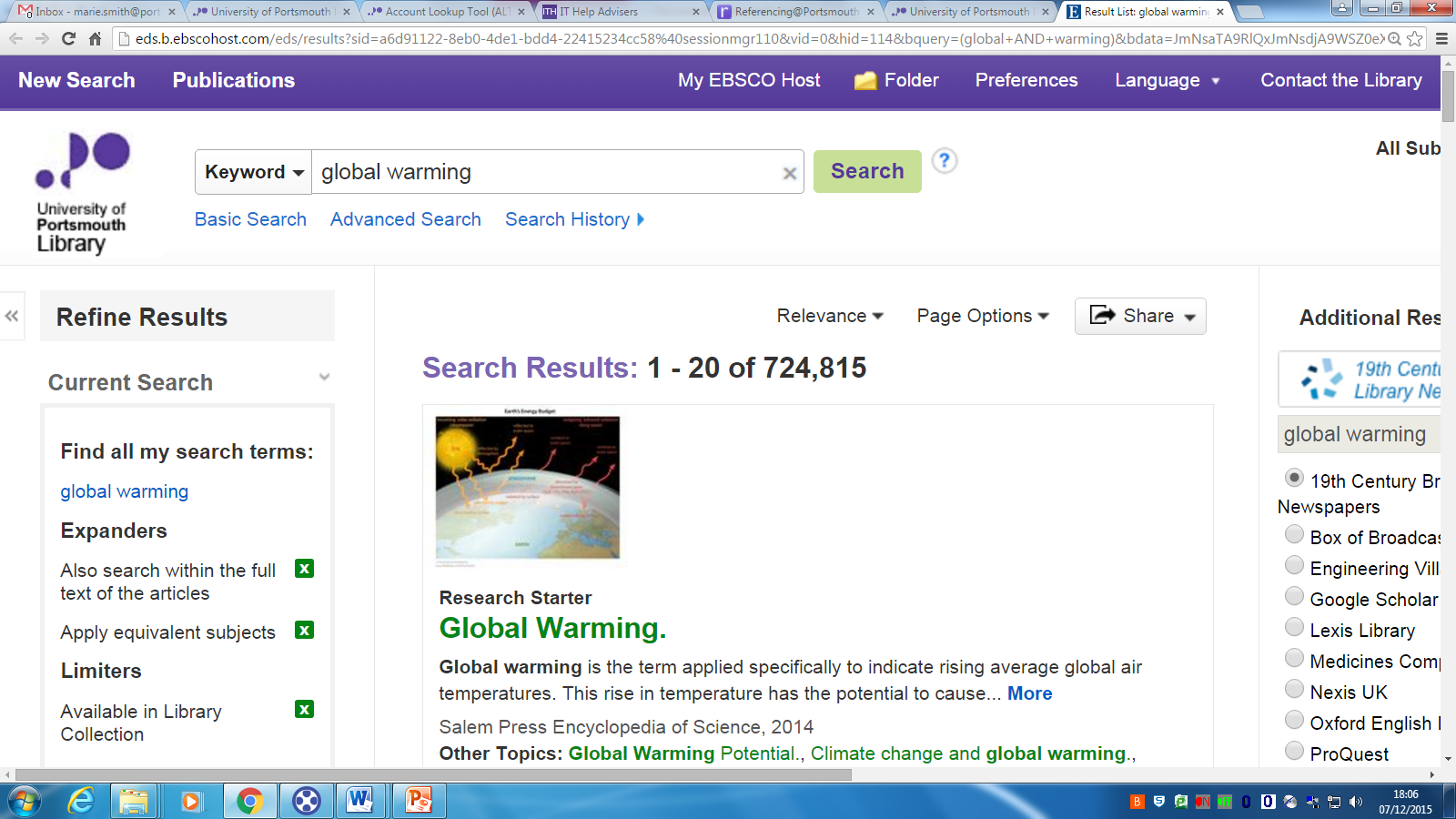 6
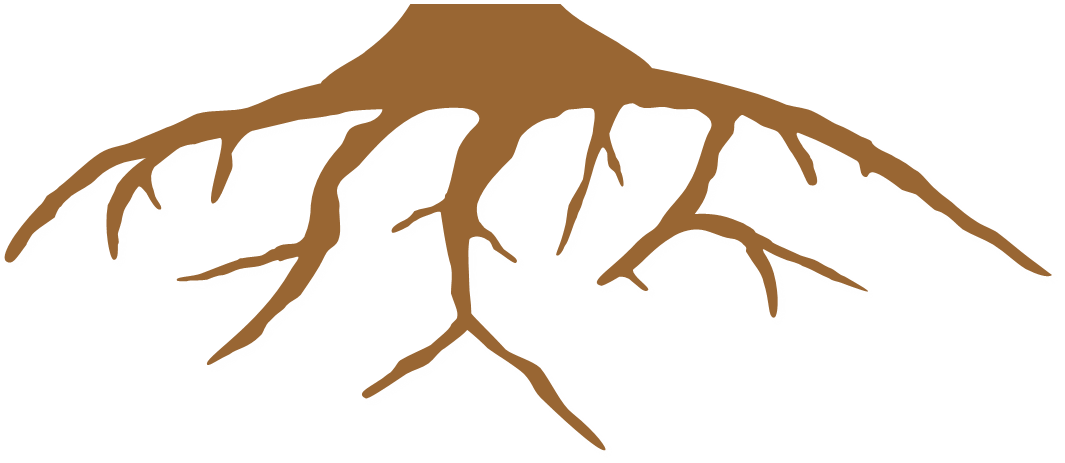 Discovery – Using Limiters to Refine Your Search
To keep items in folder permanently, create an account here
Click to start
6
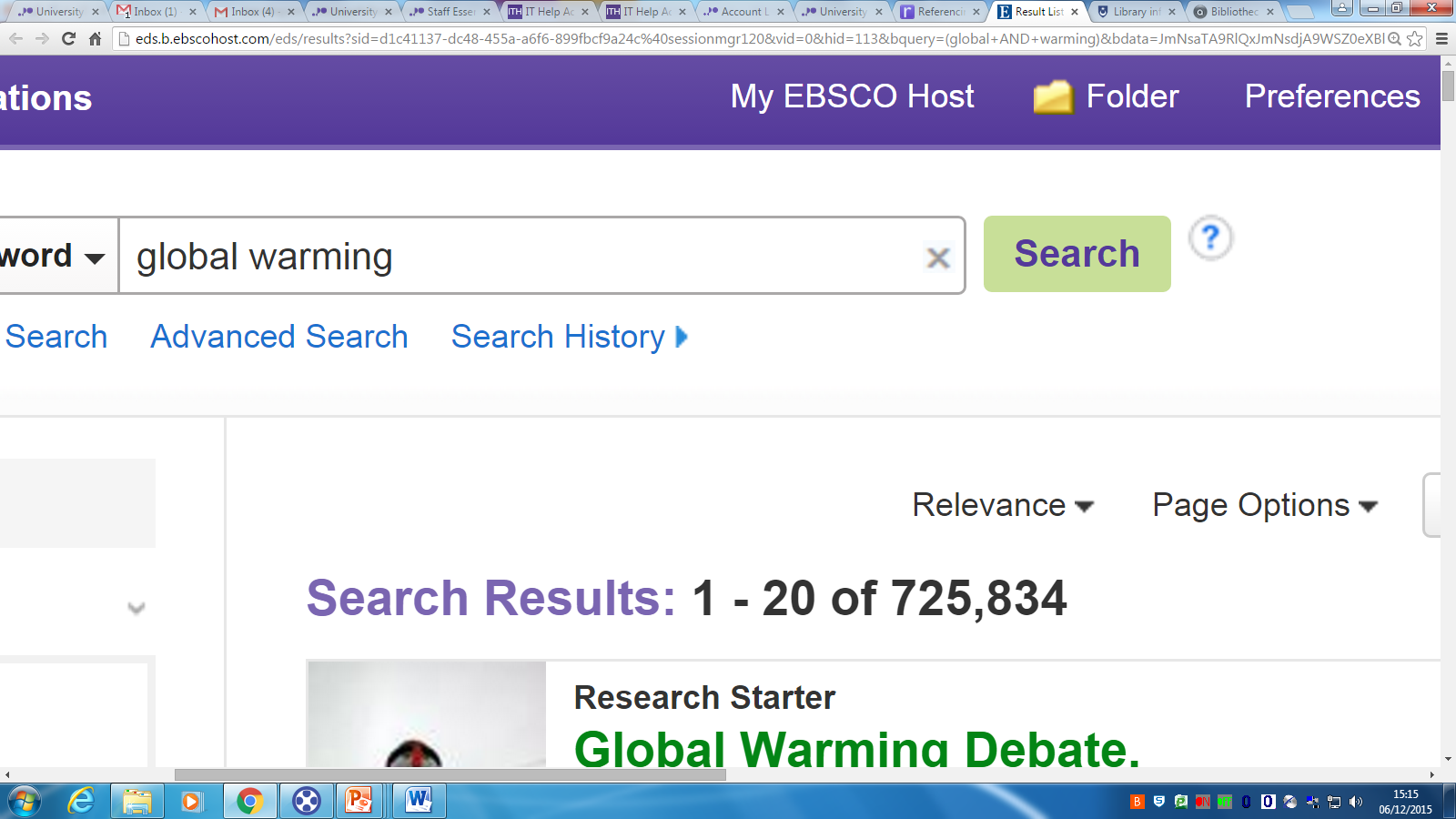 Type your Discovery Query
5
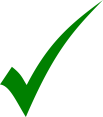 Click                to read the abstract. 

 If of interest, add to folder.
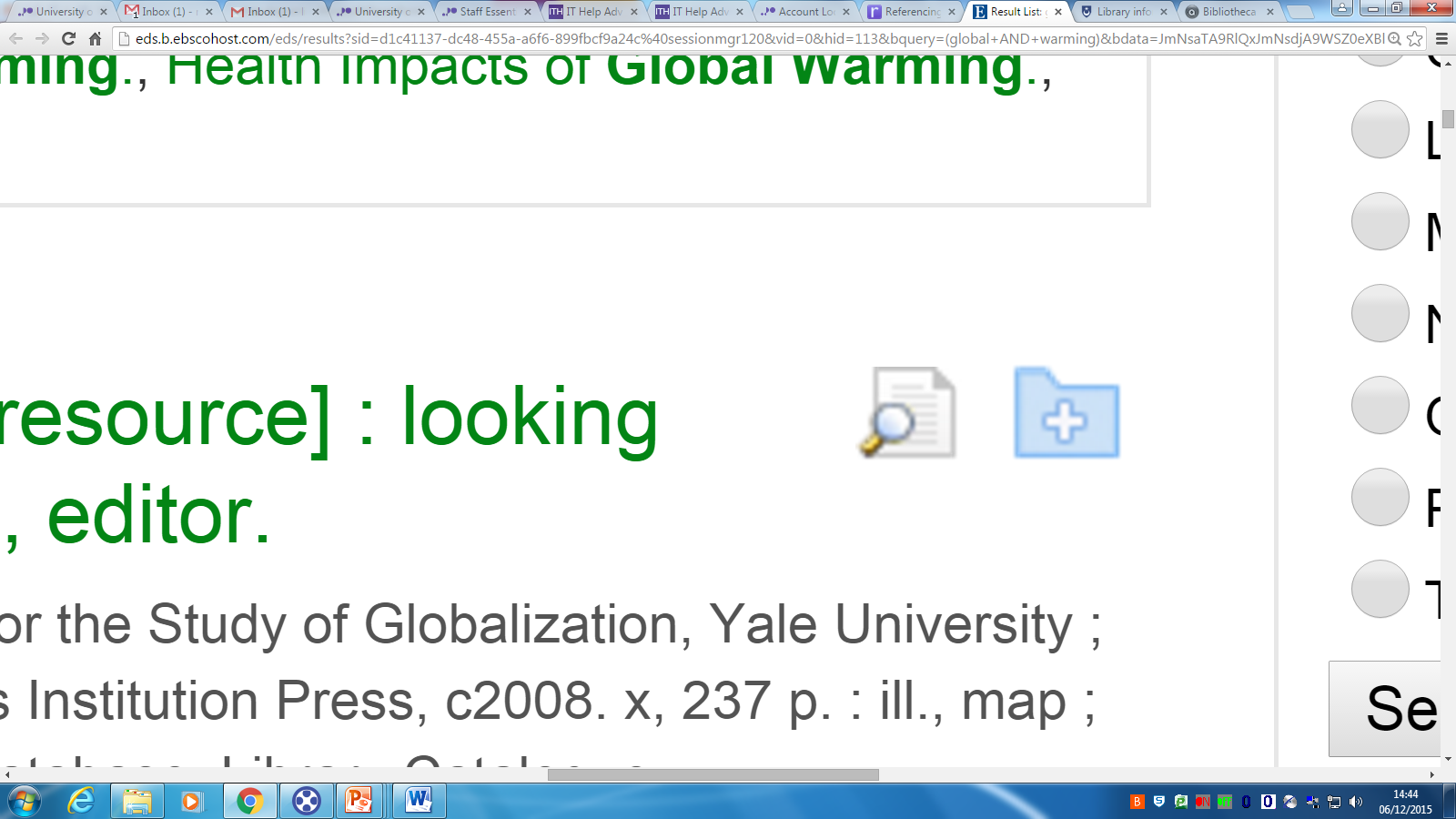 1
Limit by
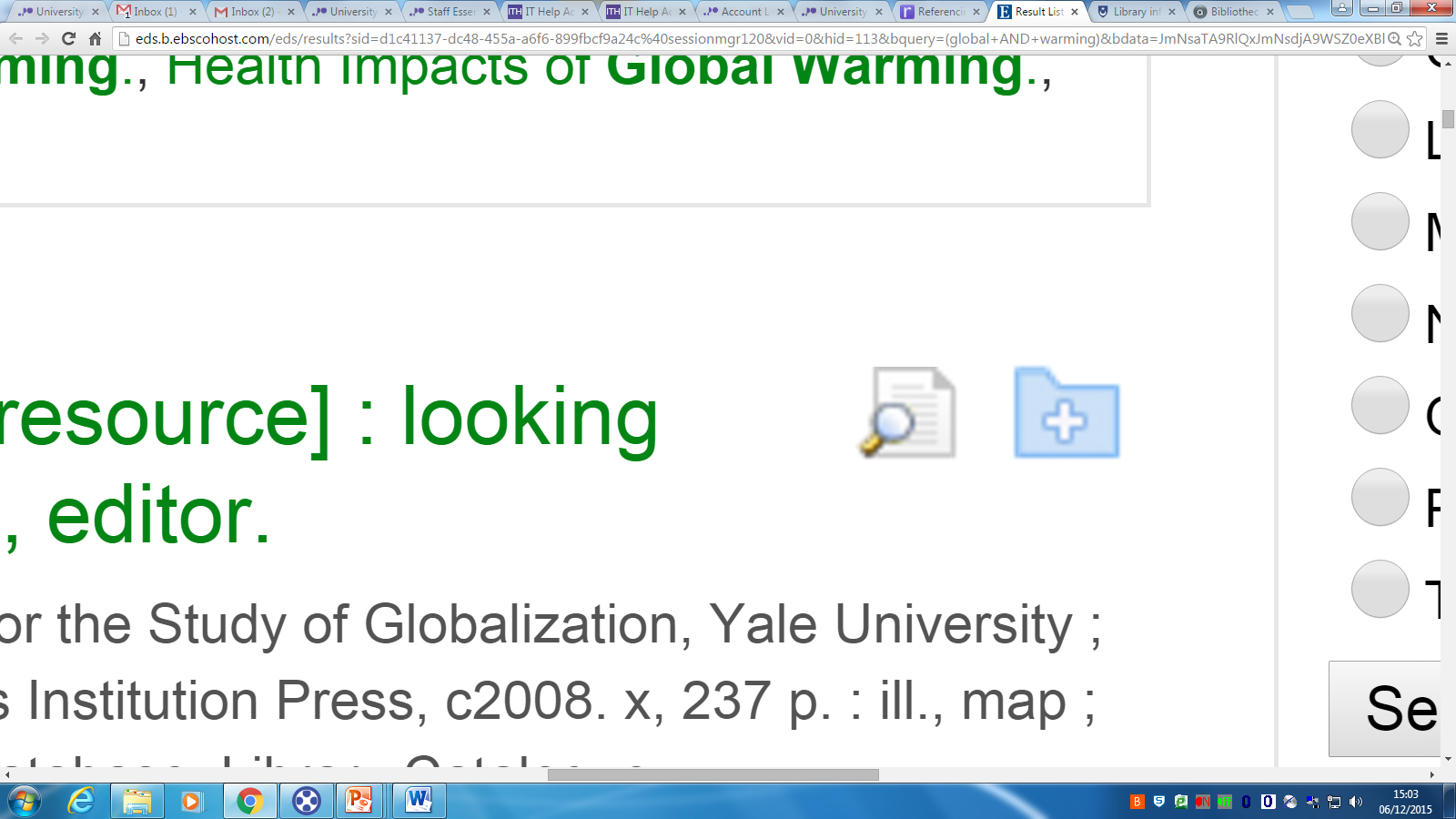 2
5
1
Full Text (Online and Print) -  searches  both our full text online resources and our printed resources within the library.
3
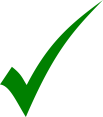 Subject - enables you to search specifically within your original search
4
3
2
Source Types –
Book, Academic Journal etc.,
Publication Date – move the sliding date bar to the dates you want.
4
Tip: Selecting scholarly material enables you to read in depth around your topic. For more information on Source Types visit the Information Landscape